Vocabulary and termsEmma Woolliams
Uncertainty
is not
the same as
Error
Official Vocabulary
International Vocabulary of Metrology (VIM)
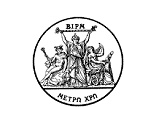 http://www.bipm.org/en/publications/guides/
By the Joint Committee for Guides in Metrology
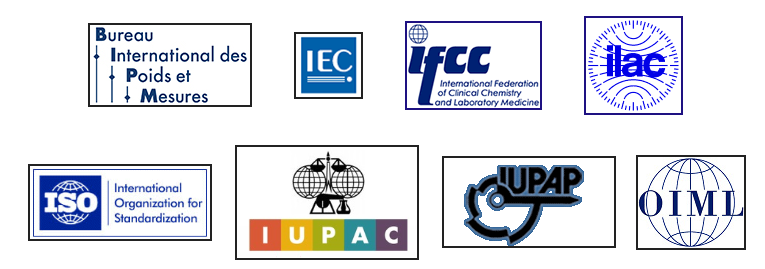 Unofficial vocabulary (projects)
http://www.fiduceo.eu/vocabulary
GAIA-CLIM and QA4ECV (see html file)
Harmonisation not homogenisation
Band Integrated Radiance
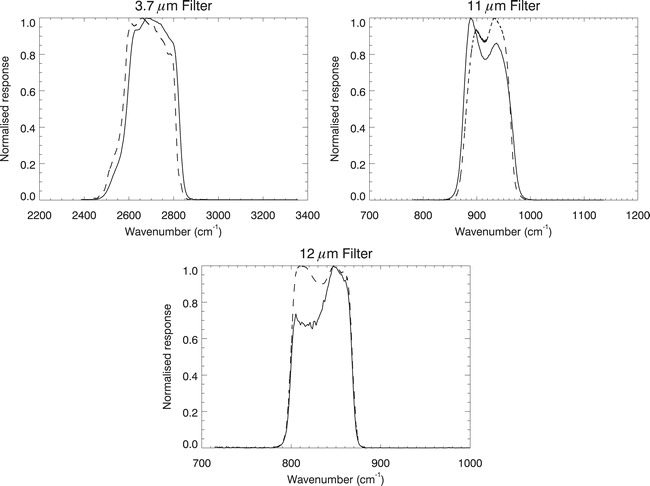 Time (years)
[Speaker Notes: EMMA]
Bias correction and recalibration
Data correlation structures
Random
Systematic
Structured random
Locally systematic
Word categories
Metrology
Calibration and validation
Geophysical
Satellite data
Quality
Other?
Metrology
(Metrological) Traceability, SI traceability
Measurement, measurand, measurement result, measured value
Uncertainty, error, effect, standard uncertainty, expanded uncertainty, bias, correction, accuracy, precision
Random / Systematic / Structured random 
Traceability chain
Measurement equation, measurement model
Fiducial, community reference
Calibration and validation
Calibration, recalibration, intercalibration
Vicarious calibration, harmonisation, homogenisation
Sensor bias correction, interoperable
Validation, product validation
Radiometric calibration, geometric calibration

SNO, match-up,
In situ measurement
PICS, RadCalNet, DCC, Rayleigh, …
Satellite data
Level 1, Level 2, Level 3, …
Swath, image, scanline, 
Geo-rectification, geo-location, geo-referenced, projection, gridding, regridding
Ground sampling distance, 
Fundamental Climate Data Record, Climate Data Record, Essential Climate Variable
Meta data, ancillary data, auxiliary data
Geophysical
Representativeness, Point-to-area representativeness
Variance
Reproducibility
Scene normalisation
Quality
Fiducial
Procedure
Process validation
ATBD
Quality, Quality Assurance, Quality Assessment
Quality control
Quality indicator
Documentary traceability
Verification